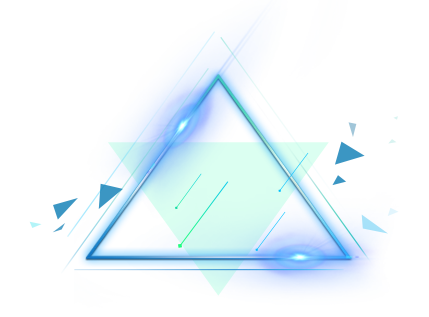 YOUR  LOGO
THE BUSINESS REPORTS
YEAR-END SUMMARY OF2021
BUSINESS 
REPORT
2030
抽象科技感PPT
Work report refers to a comprehensive and systematic general inspection and evaluation of the work that has been done in a certain period of time
汇报人：PPT818
YOUR  LOGO
THE BUSINESS REPORTS
CONTENTS
02
03
04
01
ENTER YOUR TITLE
ENTER YOUR TITLE
ENTER YOUR TITLE
ENTER YOUR TITLE
Please enter the font and title you think
Please enter the font and title you think
Please enter the font and title you think
Please enter the font and title you think
YOUR  LOGO
THE BUSINESS REPORTS
HEADLINE
01
Summary of project work
BUSINESS REPORT
单击输入您的标题
单击输入您的标题
单击输入您的标题
单击输入您的标题
HEADLINE
Summary of project work
HEADLINE
HEADLINE
HEADLINE
HEADLINE
73%
23%
86%
16%
Please enter the font and title you think is appropriate in the box, and change your color,
Please enter the font and title you think is appropriate in the box, and change your color,
Please enter the font and title you think is appropriate in the box, and change your color,
Please enter the font and title you think is appropriate in the box, and change your color,
HEADLINE
Summary of project work
HEADLINE
HEADLINE
HEADLINE
HEADLINE
HEADLINE
HEADLINE
Please enter the font and title you think is appropriate in the box, and change your color,
Please enter the font and title you think is appropriate in the box, and change your color,
Please enter the font and title you think is appropriate in the box, and change your color,
Please enter the font and title you think is appropriate in the box, and change your color,
Please enter the font and title you think is appropriate in the box, and change your color,
Please enter the font and title you think is appropriate in the box, and change your color,
HEADLINE
Summary of project work
HEADLINE
HEADLINE
Please enter the font and title you think is appropriate in the box, and change your color,
Please enter the font and title you think is appropriate in the box, and change your color,
01
02
HEADLINE
HEADLINE
06
Please enter the font and title you think is appropriate in the box, and change your color,
Please enter the font and title you think is appropriate in the box, and change your color,
03
05
04
HEADLINE
HEADLINE
Please enter the font and title you think is appropriate in the box, and change your color,
Please enter the font and title you think is appropriate in the box, and change your color,
HEADLINE
Summary of project work
68%
34%
Please enter the font and title you think is appropriate in the box, and change your color, Please enter the font and title you think is appropriate in the box, and change your color
Please enter the font and title you think is appropriate in the box, and change your color, Please enter the font and title you think is appropriate in the box, and change your color
HEADLINE
HEADLINE
HEADLINE
Please enter the font and title you think is appropriate in the box, and change your color。
Please enter the font and title you think is appropriate in the box, and change your color。
Please enter the font and title you think is appropriate in the box, and change your color。
YOUR  LOGO
THE BUSINESS REPORTS
HEADLINE
02
Summary of project work
BUSINESS REPORT
单击输入您的标题
单击输入您的标题
单击输入您的标题
单击输入您的标题
HEADLINE
Summary of project work
HEADLINE
Please enter the font and title you think is appropriate in the box, and change your color,
HEADLINE
HEADLINE
HEADLINE
HEADLINE
Please enter the font and title you think is appropriate in the box, and change your color,
Please enter the font and title you think is appropriate in the box, and change your color, Please enter the font and title you think is appropriate in the box, and change your color,
HEADLINE
Please enter the font and title you think is appropriate in the box, and change your color,
行业PPT模板http://www.1ppt.com/hangye/
HEADLINE
Summary of project work
150€
100€
100€
70€
TITLE
TITLE
TITLE
TITLE
TITLE
TITLE
TITLE
TITLE
TITLE
TITLE
TITLE
TITLE
TITLE
TITLE
HEADLINE
Summary of project work
HEADLINE
34%
Please enter the font and title you think is appropriate in the box, and change your color, Please enter the font and title you think is appropriate in the box, and change your color
TITLE
HEADLINE
59%
Please enter the font and title you think is appropriate in the box, and change your color, Please enter the font and title you think is appropriate in the box, and change your color
TITLE
HEADLINE
12%
Please enter the font and title you think is appropriate in the box, and change your color, Please enter the font and title you think is appropriate in the box, and change your color
TITLE
HEADLINE
Summary of project work
HEADLINE
HEADLINE
HEADLINE
35%
62%
17%
Please enter the font and title you think is appropriate in the box, and change your color
Please enter the font and title you think is appropriate in the box, and change your color
Please enter the font and title you think is appropriate in the box, and change your color
HEADLINE
Summary of project work
Addition headline
Please enter the font and title you think is appropriate in the box, and change your color, Please enter the font and title you think is appropriate in the box
Addition headline
Please enter the font and title you think is appropriate in the box, and change your color, Please enter the font and title you think is appropriate in the box
Addition headline
Please enter the font and title you think is appropriate in the box, and change your color, Please enter the font and title you think is appropriate in the box
YOUR TITLE
YOUR TITLE
YOUR TITLE
YOUR  LOGO
THE BUSINESS REPORTS
HEADLINE
03
Summary of project work
BUSINESS REPORT
单击输入您的标题
单击输入您的标题
单击输入您的标题
单击输入您的标题
HEADLINE
Summary of project work
HEADLINE
HEADLINE
HEADLINE
Please enter the font and title you think is appropriate in the box, Please enter the font and title you think is appropriate in the box,
Please enter the font and title you think is appropriate in the box, Please enter the font and title you think is appropriate in the box,
Please enter the font and title you think is appropriate in the box, Please enter the font and title you think is appropriate in the box,
HEADLINE
HEADLINE
HEADLINE
Please enter the font and title you think is appropriate in the box, Please enter the font and title you think is appropriate in the box,
Please enter the font and title you think is appropriate in the box, Please enter the font and title you think is appropriate in the box,
Please enter the font and title you think is appropriate in the box, Please enter the font and title you think is appropriate in the box,
HEADLINE
Summary of project work
HEADLINE
Work report refers to a comprehensive and systematic general inspection and evaluation of the work that has been done in a certain period of time
HEADLINE
HEADLINE
HEADLINE
HEADLINE
Please enter the font and title you think is appropriate in the box, and change your color,
Please enter the font and title you think is appropriate in the box, and change your color,
Please enter the font and title you think is appropriate in the box, and change your color,
Please enter the font and title you think is appropriate in the box, and change your color,
HEADLINE
Summary of project work
HEADLINE
HEADLINE
Please enter the font and title you think is appropriate in the box, and change your color,
Please enter the font and title you think is appropriate in the box, and change your color,
!
01
02
03
04
05
HEADLINE
HEADLINE
HEADLINE
Please enter the font and title you think is appropriate in the box, and change your color,
Please enter the font and title you think is appropriate in the box, and change your color,
Please enter the font and title you think is appropriate in the box, and change your color,
HEADLINE
Summary of project work
01
02
HEADLINE
HEADLINE
Please enter the font and title you think is appropriate in the box, and change your color, Please enter the font and title you think is appropriate in the box, and change your color,
Please enter the font and title you think is appropriate in the box, and change your color, Please enter the font and title you think is appropriate in the box, and change your color,
Please enter the font and title you think is appropriate in the box, and change your color, Please enter the font and title you think is appropriate in the box, and change your color
HEADLINE
Summary of project work
HEADLINE
HEADLINE
HEADLINE
HEADLINE
Please enter the font and title you think is appropriate in the box, and change your color and change your color
Please enter the font and title you think is appropriate in the box, and change your color and change your color
Please enter the font and title you think is appropriate in the box, and change your color and change your color
Please enter the font and title you think is appropriate in the box, and change your color and change your color
YOUR  LOGO
THE BUSINESS REPORTS
HEADLINE
04
Summary of project work
BUSINESS REPORT
单击输入您的标题
单击输入您的标题
单击输入您的标题
单击输入您的标题
HEADLINE
Summary of project work
HEADLINE
HEADLINE
HEADLINE
HEADLINE
PLAN
HEADLINE
Please enter the font and title you think is appropriate in the box, and change your color, Please enter the font and title
Please enter the font and title you think is appropriate in the box, and change your color, Please enter the font and title you think is appropriate in the box, and change your color,
Please enter the font and title you think is appropriate in the box, and change your color, Please enter the font and title
Please enter the font and title you think is appropriate in the box, and change your color, Please enter the font and title
Please enter the font and title you think is appropriate in the box, and change your color, Please enter the font and title
HEADLINE
Summary of project work
HEADLINE
HEADLINE
HEADLINE
Please enter the font and title you think is appropriate in the box, and change your color,
Please enter the font and title you think is appropriate in the box, and change your color,
Please enter the font and title you think is appropriate in the box, and change your color,
HEADLINE
HEADLINE
Please enter the font and title you think is appropriate in the box, and change your color,
Please enter the font and title you think is appropriate in the box, and change your color,
HEADLINE
Summary of project work
Please enter the font and title you think is appropriate in the box,
Please enter the font and title you think is appropriate in the box,
34%
58%
21%
Please enter the font and title you think is appropriate in the box, and change your color, Please enter the font and title you think is appropriate in the box
Please enter the font and title you think is appropriate in the box, and change your color, Please enter the font and title you think is appropriate in the box
Please enter the font and title you think is appropriate in the box, and change your color, Please enter the font and title you think is appropriate in the box
Please enter the font and title you think is appropriate in the box,
Please enter the font and title you think is appropriate in the box,
Please enter the font and title you think is appropriate in the box,
Please enter the font and title you think is appropriate in the box,
HEADLINE
Summary of project work
HEADLINE
HEADLINE
HEADLINE
HEADLINE
Please enter the font and title you think is appropriate in the box, and change your color, Please enter the font and title you think is appropriate in the box
Please enter the font and title you think is appropriate in the box, and change your color, Please enter the font and title you think is appropriate in the box
Please enter the font and title you think is appropriate in the box, and change your color, Please enter the font and title you think is appropriate in the box
Please enter the font and title you think is appropriate in the box, and change your color, Please enter the font and title you think is appropriate in the box
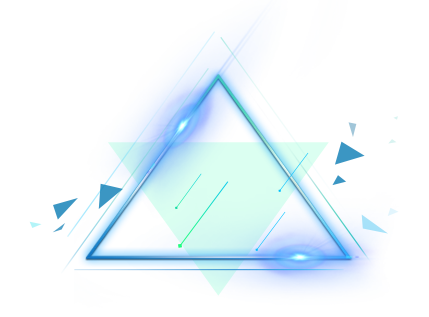 YOUR  LOGO
THE BUSINESS REPORTS
YEAR-END SUMMARY OF2021
THANK
YOU
2030
年终工作总结PPT
Work report refers to a comprehensive and systematic general inspection and evaluation of the work that has been done in a certain period of time
汇报人：PPT818